“JESÚS Y UNA MUJER RESTAURADA”
Más cerca de la comunidad
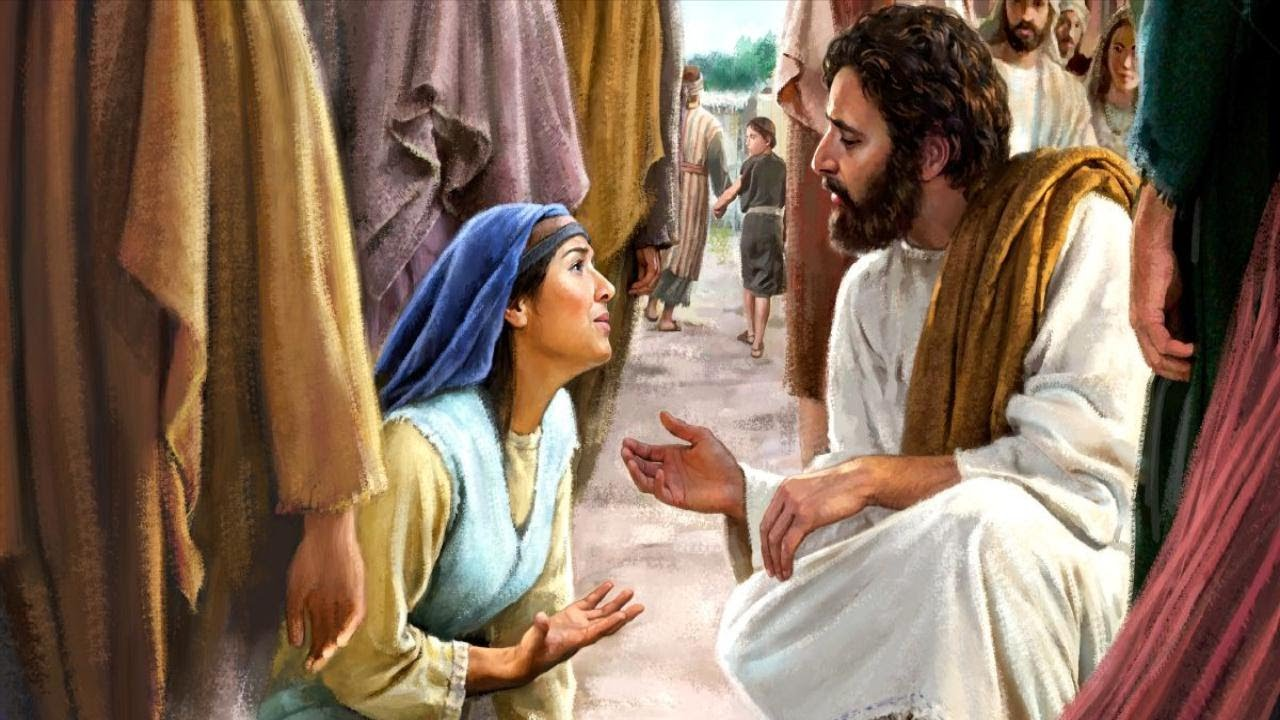 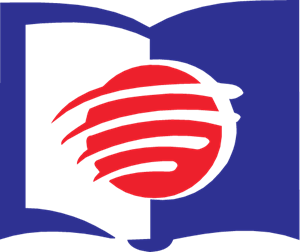 ESCUELA SABÁTICA
IGLESIA ADVENTISTA DEL 7° DÍA
SERVICIO DE CANTO
#2 “DA GLORIA AL SEÑOR”, #4 “ALABANZAS SIN CESAR”.
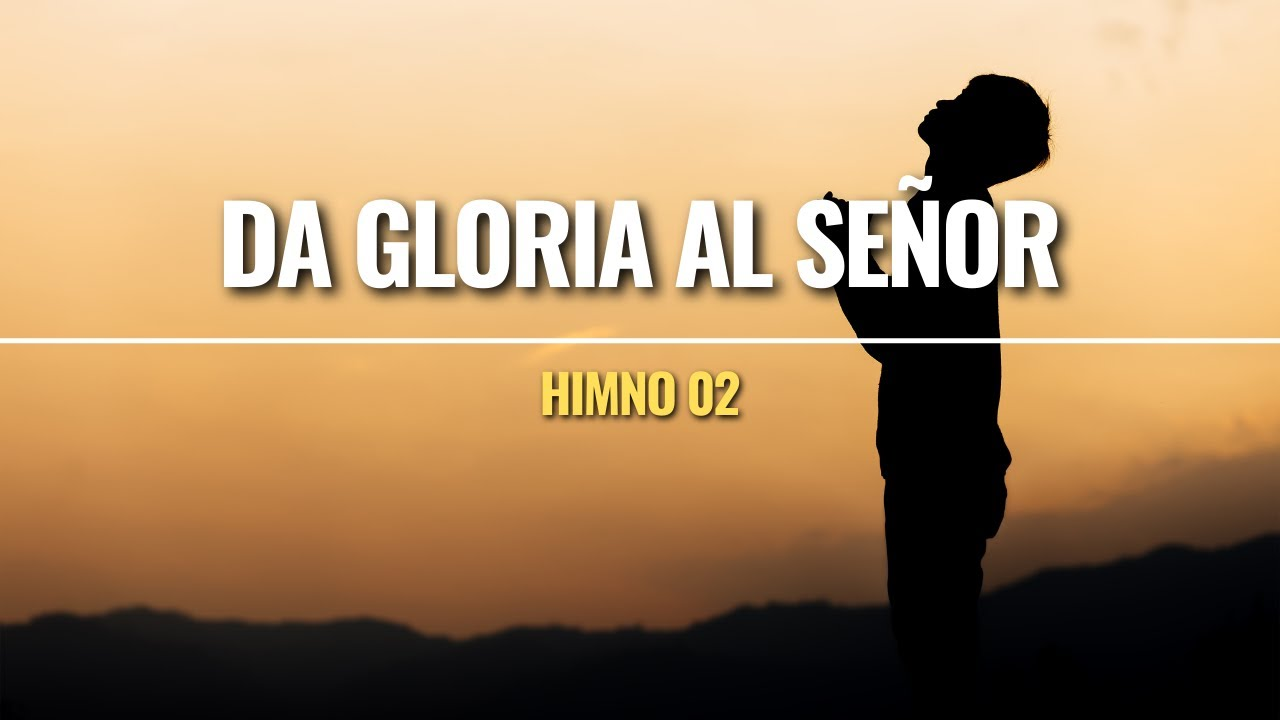 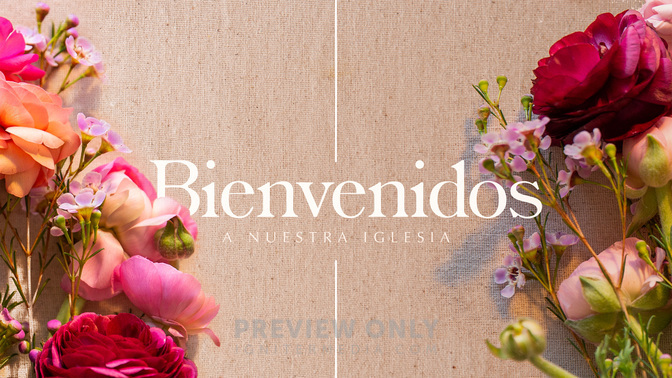 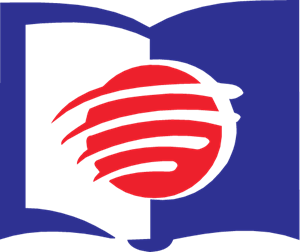 A NUESTRA IGLESIA 
ADVENTISTA DEL 7° DÍA
ESCUELA SABÁTICA
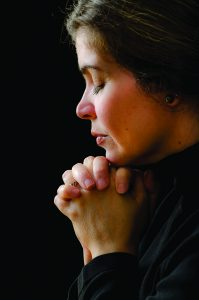 ORACIÓN
DE
RODILLAS
INTRODUCCIÓN
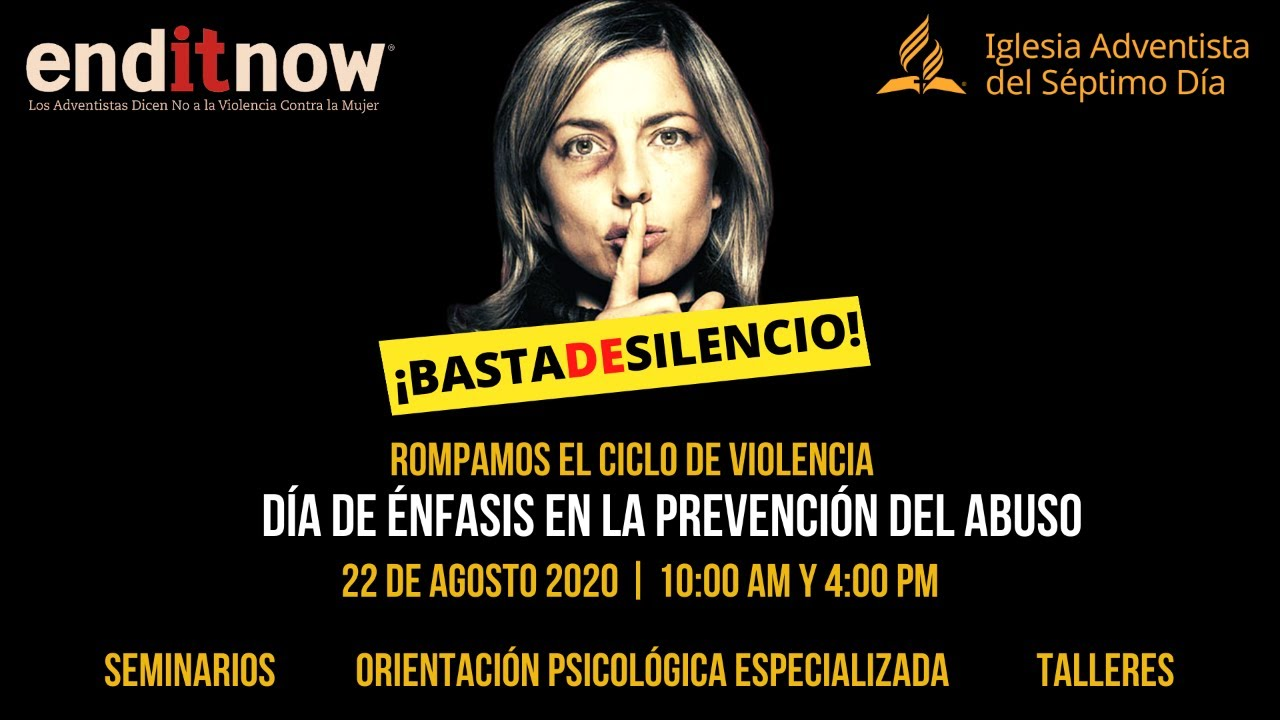 En el año 2001, la Iglesia Adventista del Séptimo Día adoptó en su calendario mundial 
el Día Internacional de Énfasis en la Prevención del Abuso, como una iniciativa que promueve la 
información y el conocimiento sobre el tema, así como el alto a la violencia. Cada año se aborda una de las formas de abuso
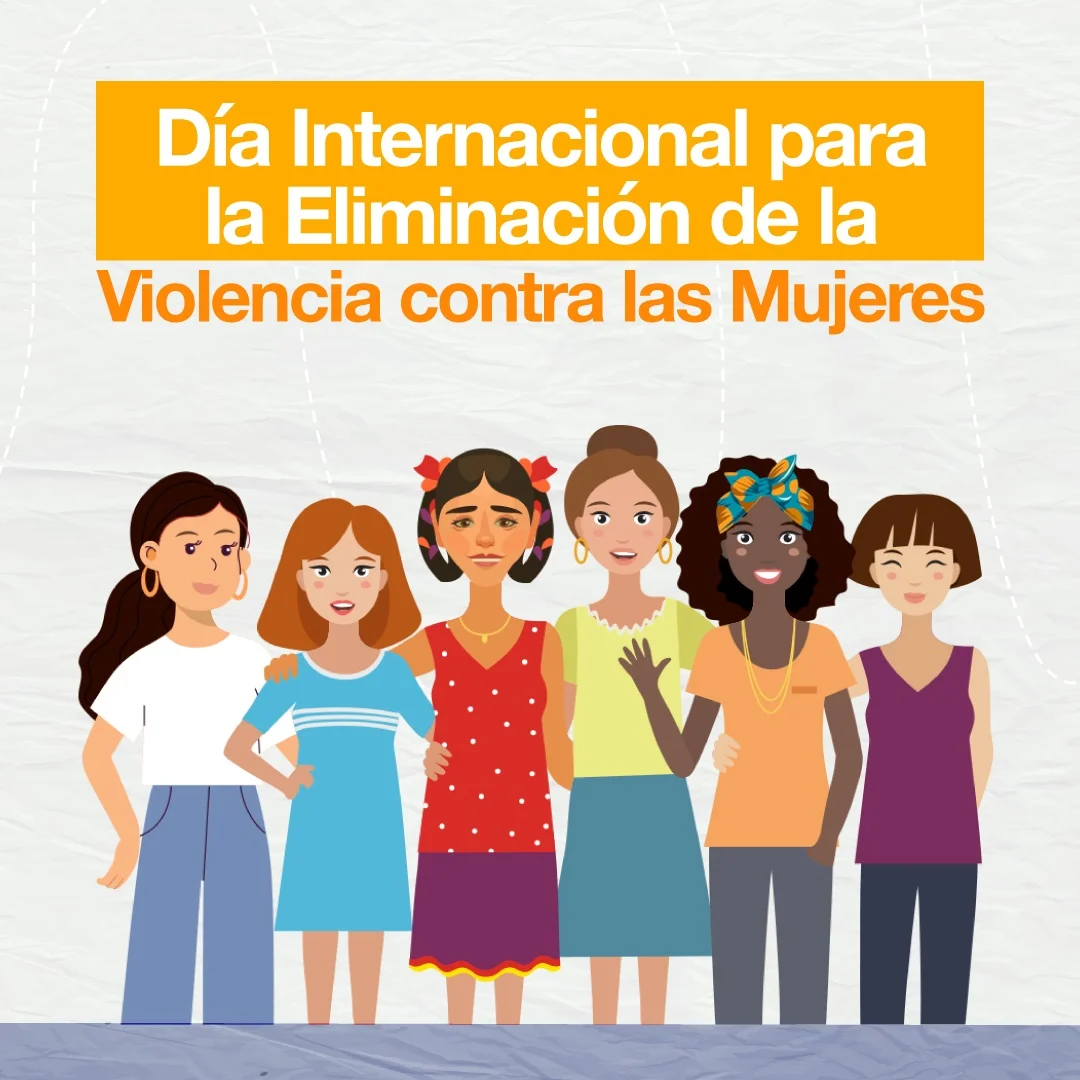 A través del Ministerio de la Mujer se enfatiza especialmente el abuso contra las mujeres y los niños, 
así como la prevención en cuanto a convertirse en generadoras de violencia. 
Según la Organización Mundial de la Salud (OMS), la violencia contra las mujeres es una experiencia 
presente en todo el mundo con serias implicaciones para la salud pública de proporciones epidémicas.
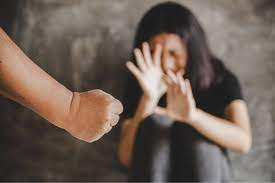 Las consecuencias de esta violación a los derechos humanos traen grandes problemas no solo para la 
mujer sino también para la familia, la comunidad y el mundo. Esta situación puede llevar a lesiones 
físicas con consecuencias serias para la salud, que pueden llevar a una discapacidad para toda la vida 
o aun la muerte.
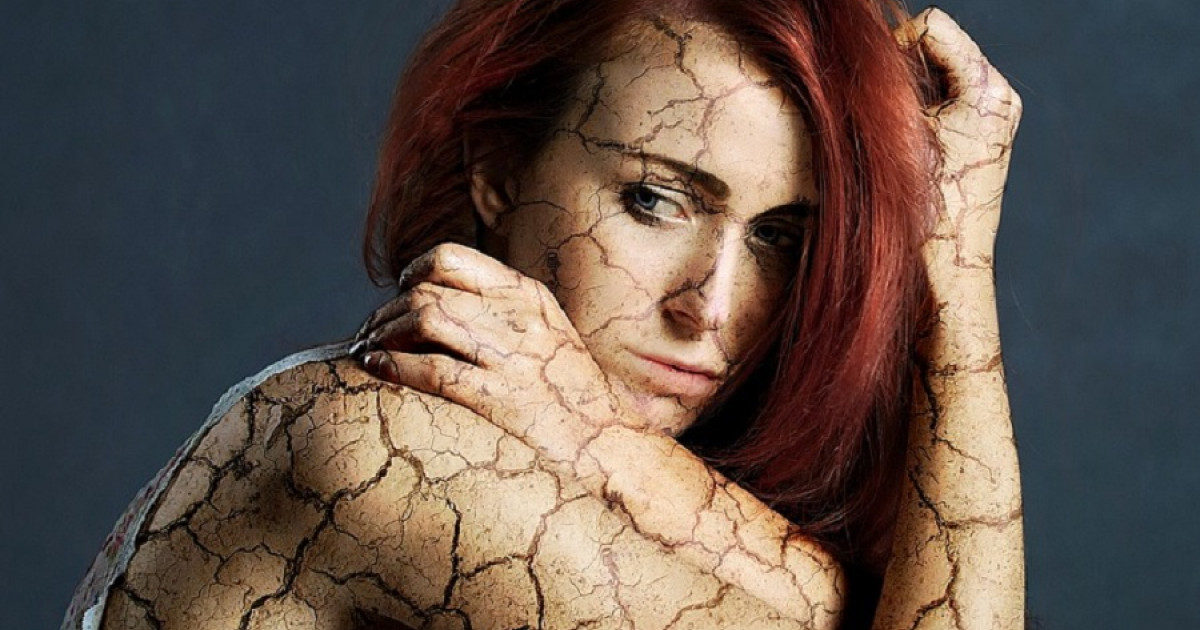 La violencia contra las mujeres ha existido desde tiempos antiguos. Las costumbres, tradiciones o
culturas, muchas veces de manera sutil, abren la puerta a conductas violentas. Sin embargo, Jesús, en 
su proceder nos mostró la forma de actuar ante tales conductas.
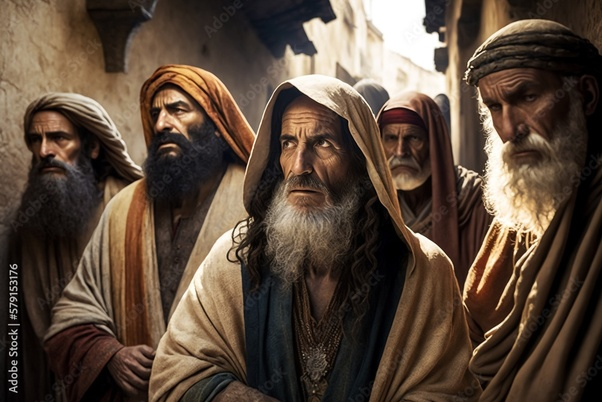 Ésta mañana recordemos la historia de aquella mujer que fue hallada en adulterio; siguiendo el relato 
del libro “Deseado de Todas las Gentes”, y registrado en el evangelio de Juan, capítulo 8:1-11. 
Este acontecimiento relata como los escribas y fariseos estaban tratando de entrampar a Jesús para acusarlo 
de infringir la ley de Moisés o tomarse atribuciones que no le correspondían.
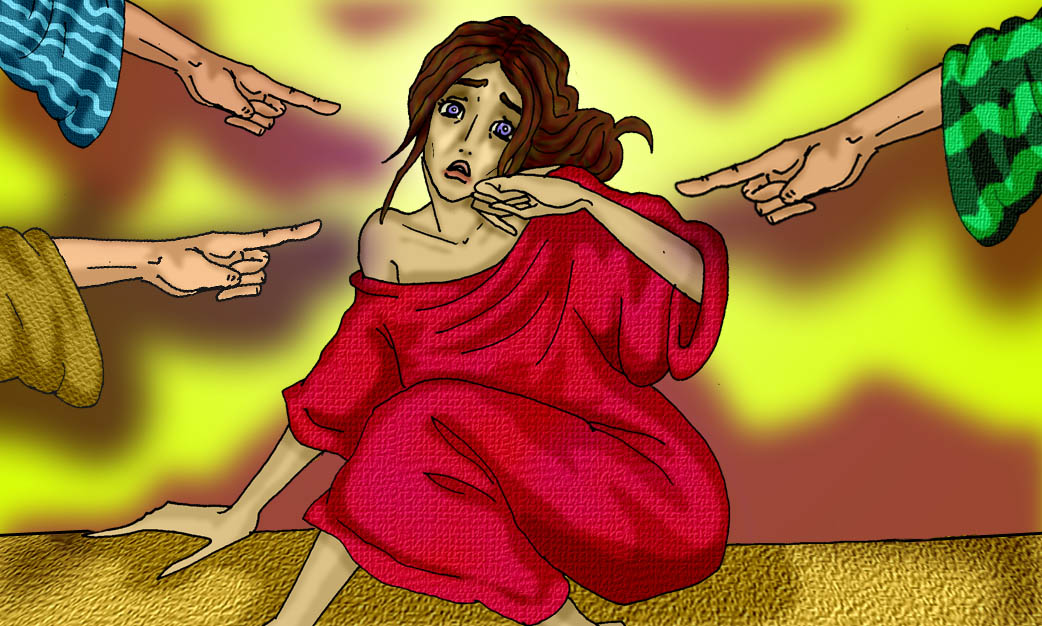 Sin embargo, en esta 
ocasión el tema que nos atañe es el maltrato que aquellos hombres propinaron a una mujer; que, si 
bien había cometido un pecado reprobable, cuyo castigo era la misma muerte, Jesús estaba ahí para 
mostrar la forma de tratar a los más débiles.
HIMNO DE ALABANZA
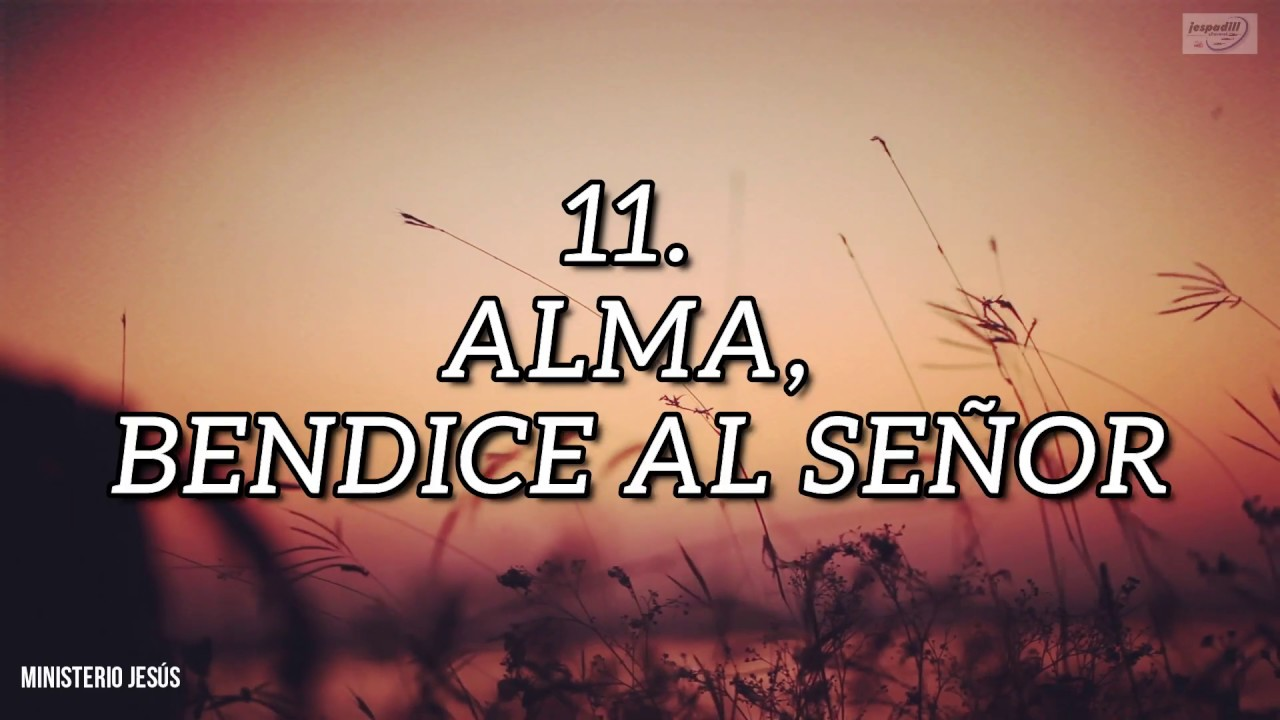 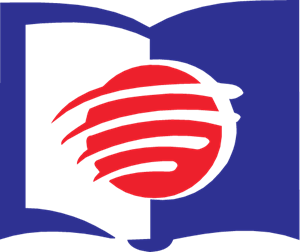 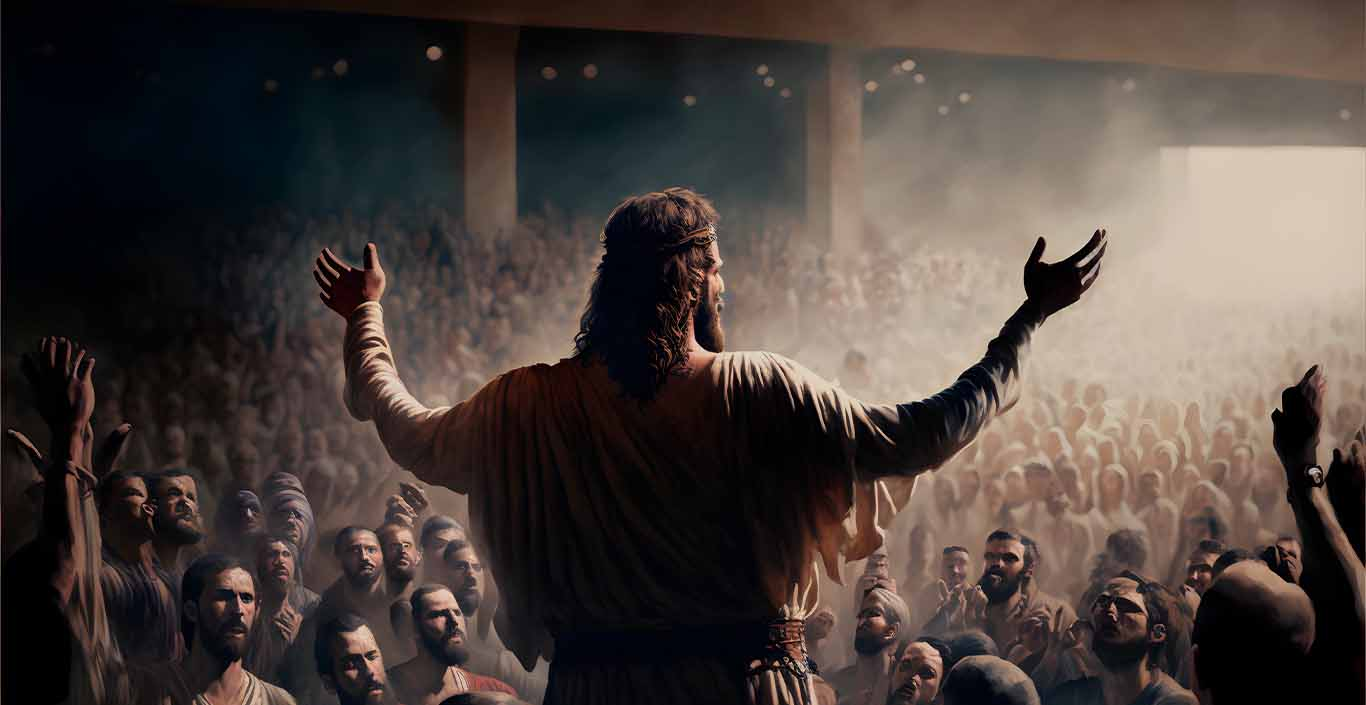 “Jesús se apartó de la excitación y confusión de la ciudad, de las ávidas muchedumbres y de los 
traicioneros rabinos, para ir a la tranquilidad de los huertos de olivos, donde podía estar solo con Dios. 
Pero temprano por la mañana volvió al templo, y al ser rodeado por la gente, se sentó y les enseñó” DTG
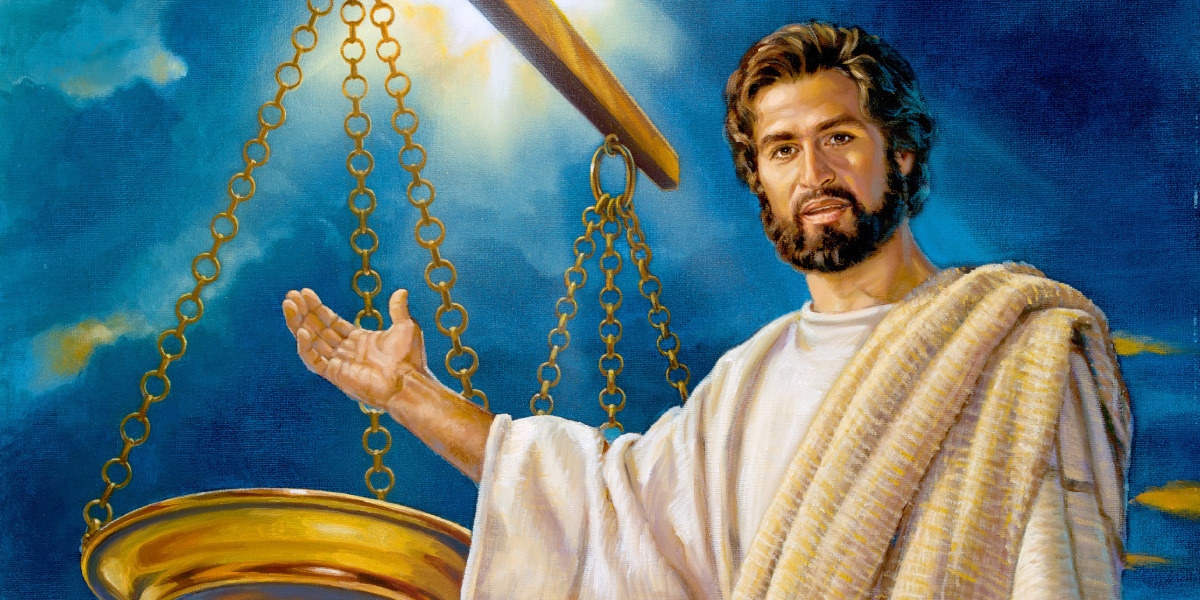 “El Señor lo ha visto, y le ha disgustado ver que no hay justicia alguna. Lo ha visto, y le ha asombrado 
ver que no hay nadie que intervenga. Por eso su propio brazo vendrá a salvarlos; su propia justicia 
los sostendrá” Isaías 59:15-16 NVI
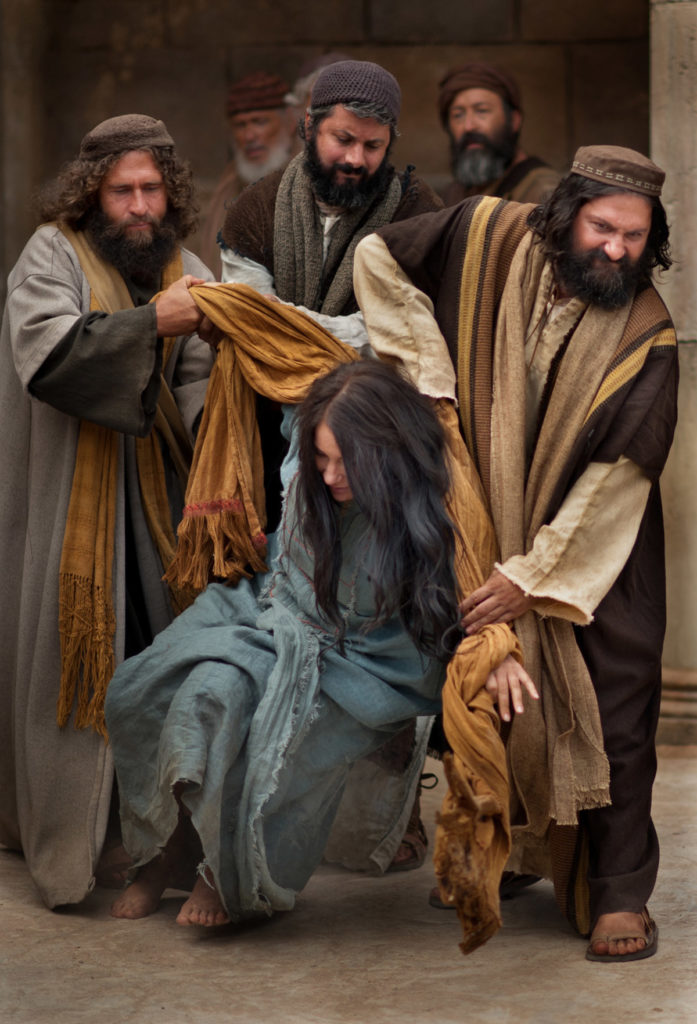 “Pronto fue interrumpido. 
Un grupo de fariseos y escribas se acercó a él, arrastrando a una mujer 
aterrorizada, a quien, con voces duras y ávidas, acusaron de haber violado el séptimo mandamiento. 
Habiéndola empujado hasta la presencia de Jesús, le dijeron, con hipócrita manifestación de respeto: 
“En la ley Moisés nos mandó apedrear a las tales:
 tú pues, ¿qué dices?” 
DTG 425
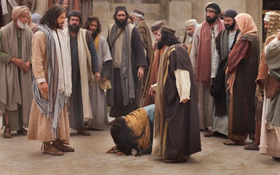 “Jesús miró un momento la escena: la temblorosa víctima avergonzada, los dignatarios de rostro duro, 
sin rastros de compasión humana. Su espíritu de pureza inmaculada sentía repugnancia por este 
espectáculo. Bien sabía él con qué propósito se le había traído este caso. Leía el corazón, y conocía 
el carácter y la vida de cada uno de los que estaban en su presencia
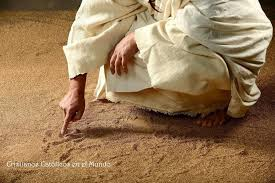 Aquellos hombres que se daban 
por guardianes de la justicia habían inducido ellos mismos a su víctima al pecado, a fin de poder 
entrampar a Jesús. No dando señal de haber oído la pregunta, se agachó y fijos los ojos en el suelo, 
empezó a escribir en el polvo” DTG 425
NUEVO HORIZONTE
EVANGELISMO
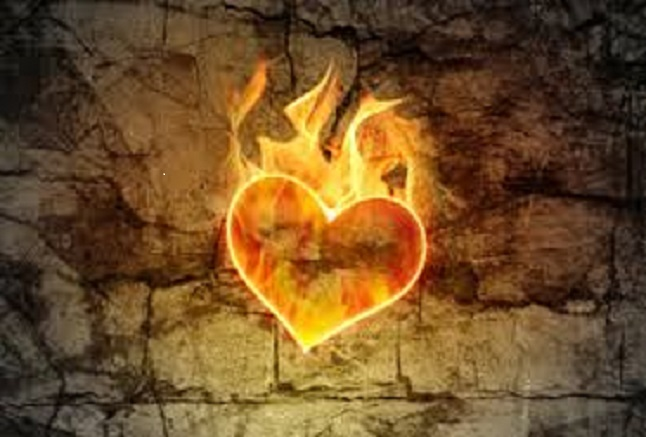 EL EVANGELISMO ES EL CORAZÓN DE LA MISIÓN
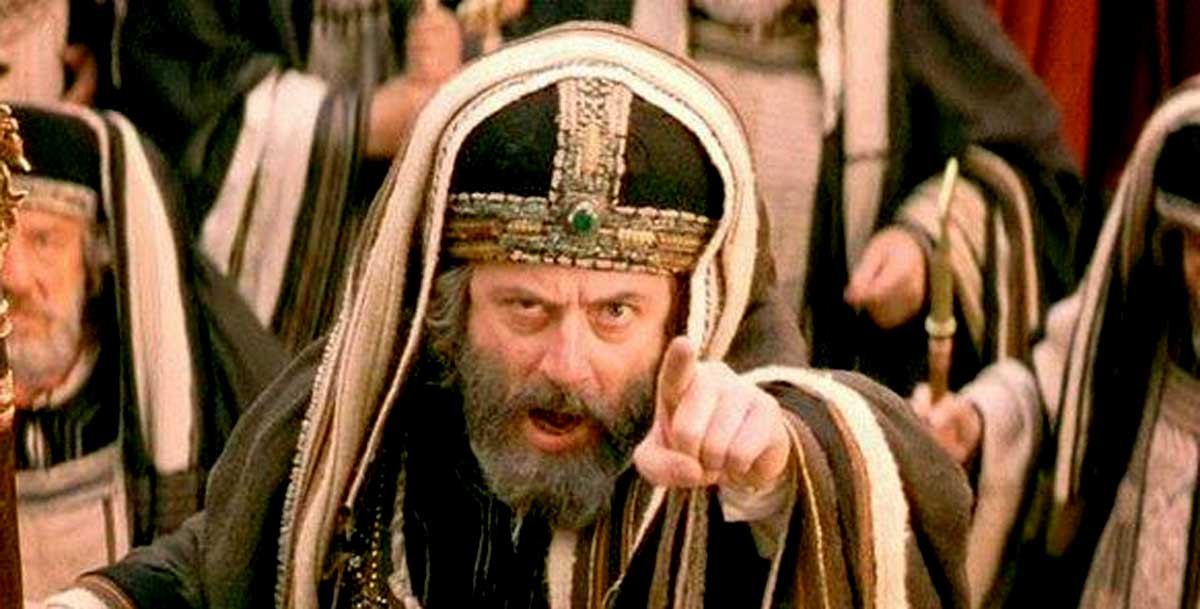 No cabe duda que los fariseos tenían puesta su vista en entrampar a Jesús y usaron todos los medios 
posibles para hacerlo. Ese día dieron a conocer la maldad de su corazón, y con toda su furia usaron a 
la mujer adúltera para conseguir su objetivo. Propiciaron frente a Jesús una escena de franca violencia, 
humillación y vergüenza.
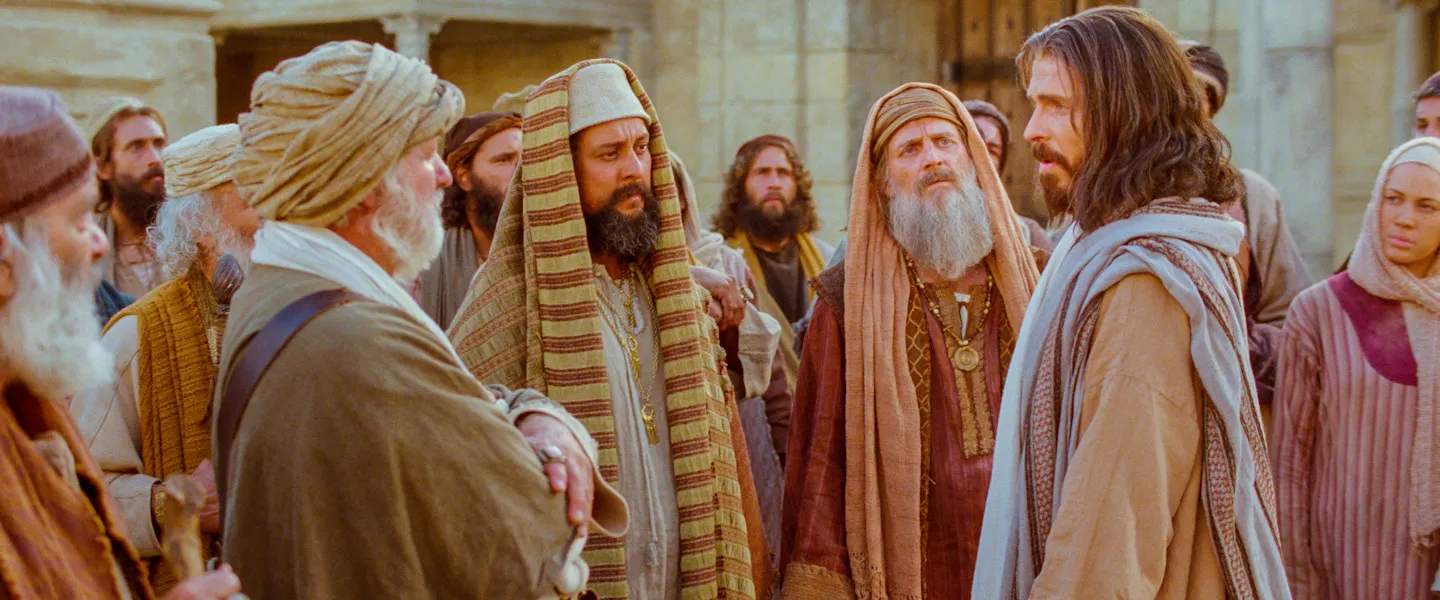 Sin embargo, Jesús mira con detenimiento lo que estaba sucediendo. Él veía más allá de cada acción, insulto, juicio y amenaza. Jesús vino para mostrarnos la forma correcta 
de actuar. Vino para mostrar a las personas que sufren maltrato, que hay un nuevo horizonte para ella.
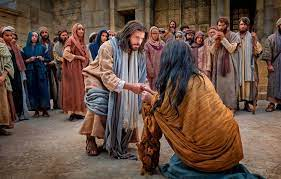 “Impacientes por su dilación y su aparente indiferencia,
 los acusadores se acercaron, para 
imponer el asunto a su atención. Pero cuando sus ojos, siguiendo los de Jesús, cayeron sobre el 
pavimento a sus pies, cambió la expresión de su rostro. 
Allí, trazados delante de ellos, estaban los 
secretos culpables de su propia vida. El pueblo, que miraba, 
vio el cambio repentino de expresión, 
y se adelantó para descubrir lo que ellos estaban mirando con tanto asombro y vergüenza.
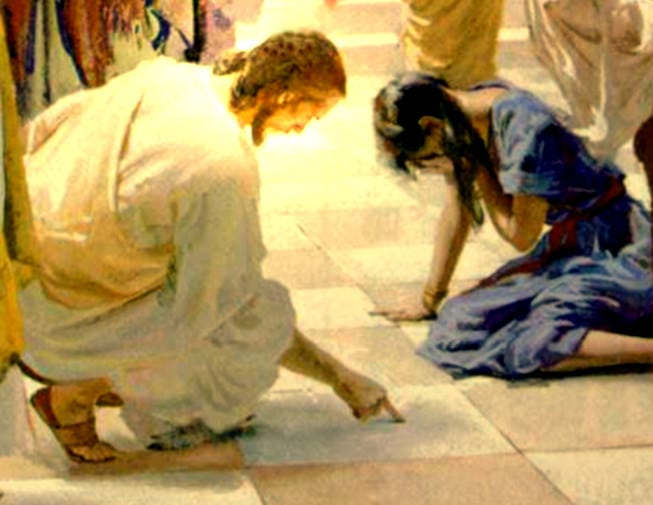 Levantándose entonces, y fijando sus ojos en los ancianos maquinadores, Jesús dijo: “El que de 
vosotros esté sin pecado, sea el primero en arrojar la piedra contra ella”. Y volviéndose a agachar, 
continuó escribiendo en el suelo”. DTG 425.5
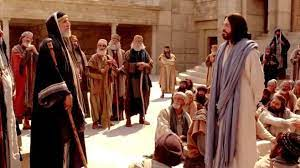 En el relato, Jesús expuso de una manera muy ingeniosa y fina las verdaderas acciones de los acusadores. Les mostró a ellos mismos su verdadera condición. A través del informe secretarial también podemos tomar conciencia de nuestro estado espiritual.
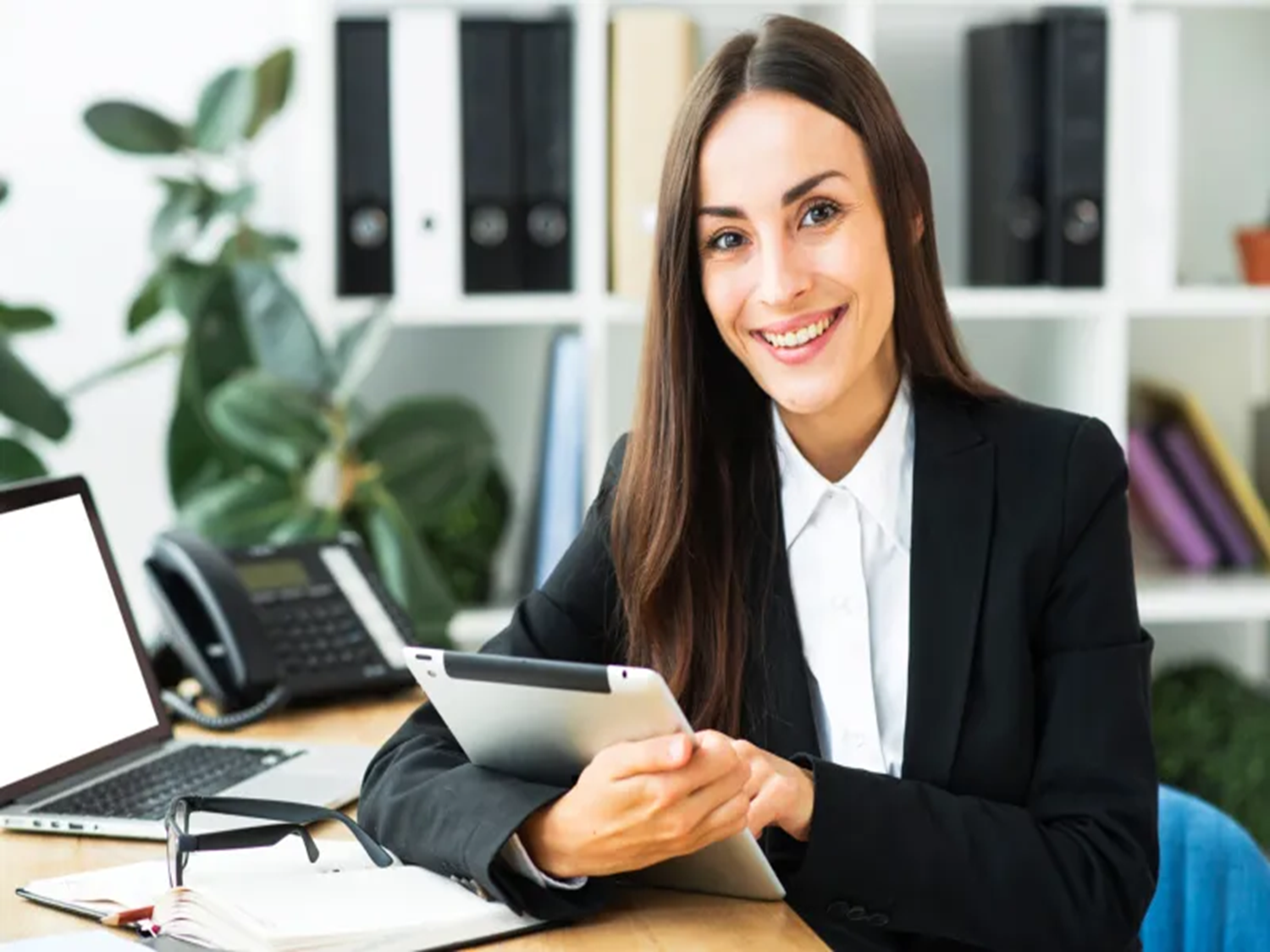 INFORME
SECRETARIAL
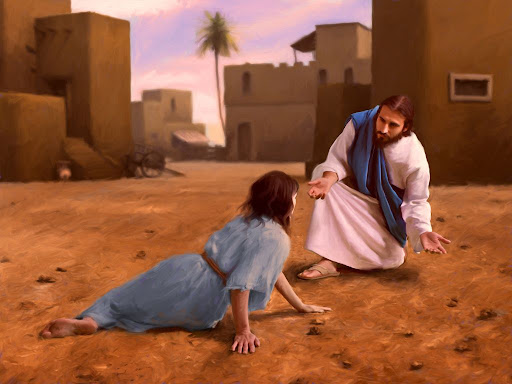 “No había puesto de lado la ley dada por Moisés,
 ni había usurpado la autoridad de Roma. 
Los acusadores habían sido derrotados. Uno tras otro, con la cabeza y los ojos bajos, se fueron furtivamente, dejando a su víctima con el compasivo Salvador
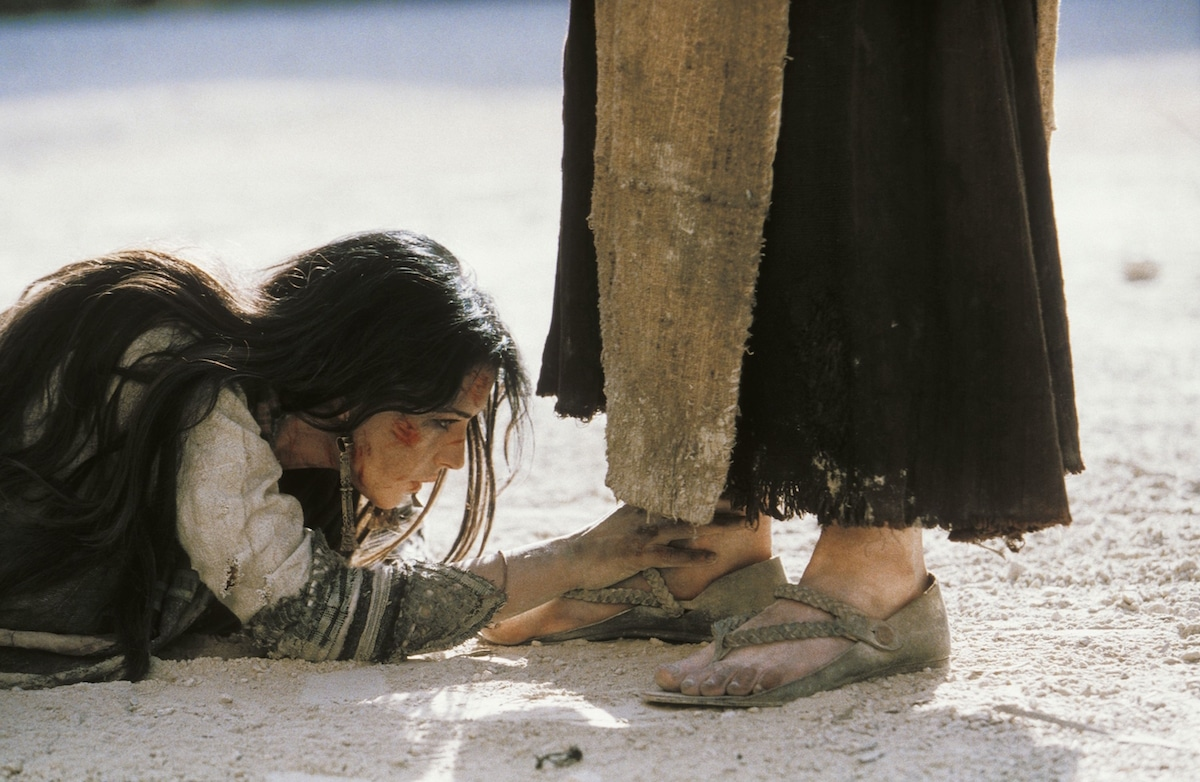 Jesús se enderezó y mirando a la mujer 
dijo: “Mujer, ¿dónde están los que te acusaban? 
¿Ninguno te ha condenado? Y ella dijo: Señor, 
ninguno. Entonces Jesús le dijo: Ni yo te condeno: 
vete, y no peques más”. Su corazón se enterneció, 
y se arrojó a los pies de Jesús, expresando con sollozos su amor agradecido, confesando sus pecados 
con amargas lágrimas.” DTG.
CANTO ESPECIAL
CANTO “BASTA DE SILENCIO”
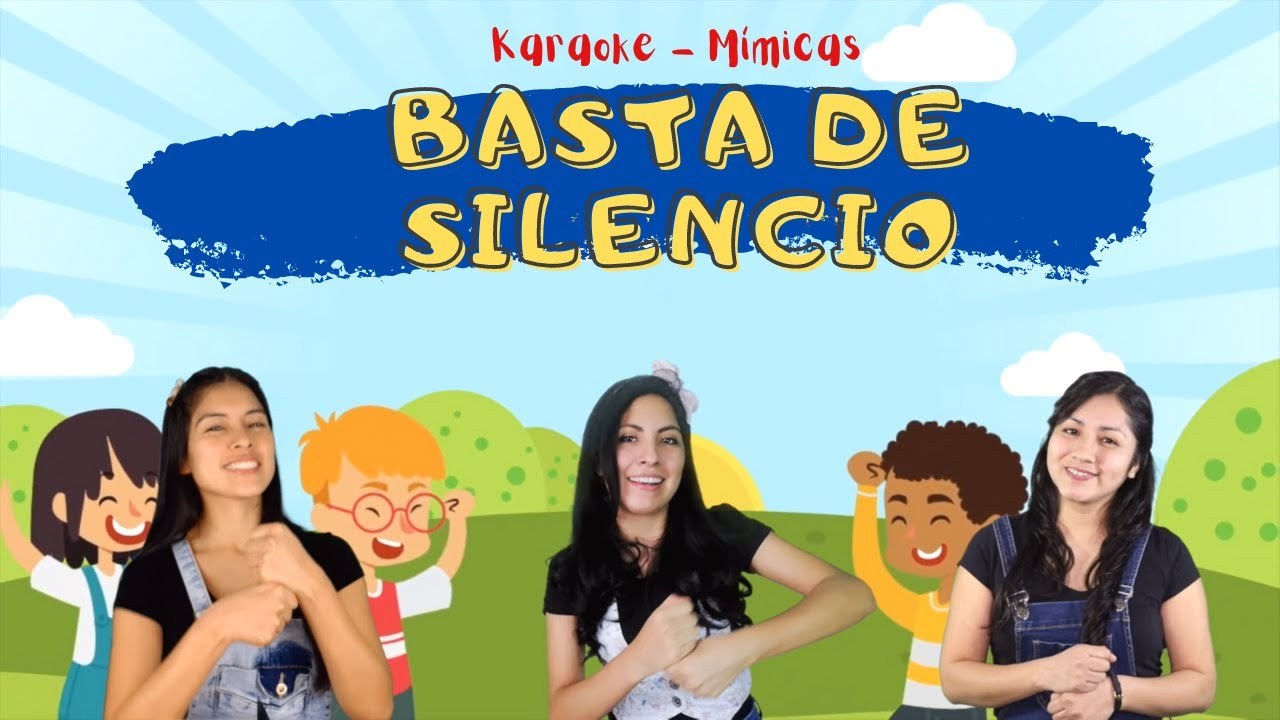 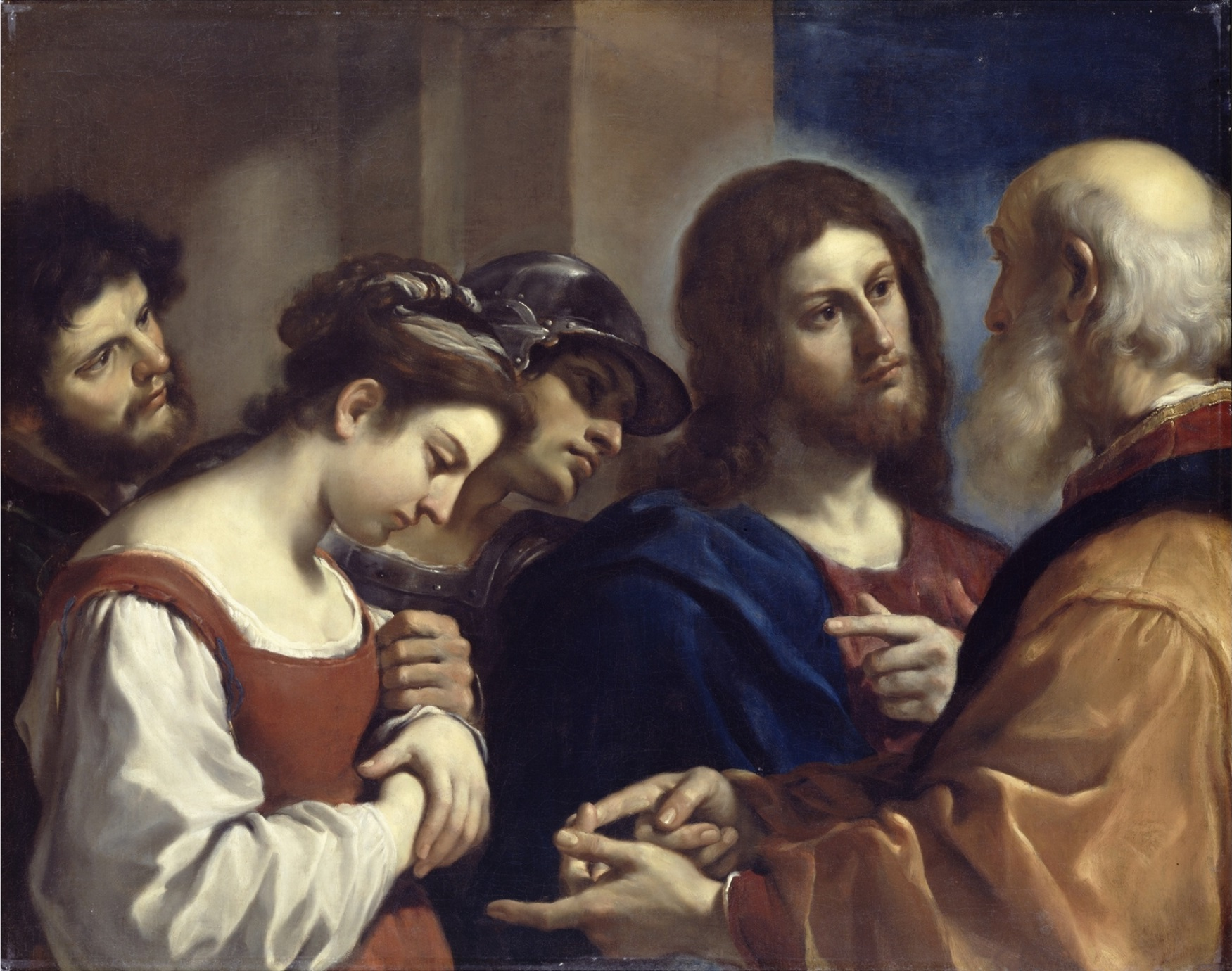 Cuando Jesús liberó a la mujer de la violencia de aquellos hombres, su vida fue transformada. 
Jesús le dio la oportunidad de empezar una nueva vida. 
Una vida digna, sin maltrato. Jesús puso en ella 
valor, estima propia. Ella se convirtió en una nueva persona, seguidora fiel del Señor que llevó a otros 
al conocimiento del Salvador
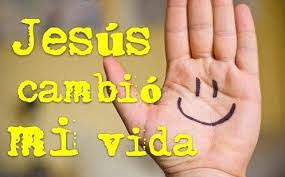 El relato misionero esta mañana nos presenta como hay personas en diferentes lugares del mundo 
necesitadas de conocer a Dios y cómo han sido alcanzadas. Siguen existiendo personas que comparten 
lo que el Señor ha hecho con ellas y por ese medio llevan a otros al conocimiento del Salvador.
MISIONERO MUNDIAL
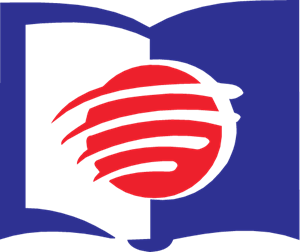 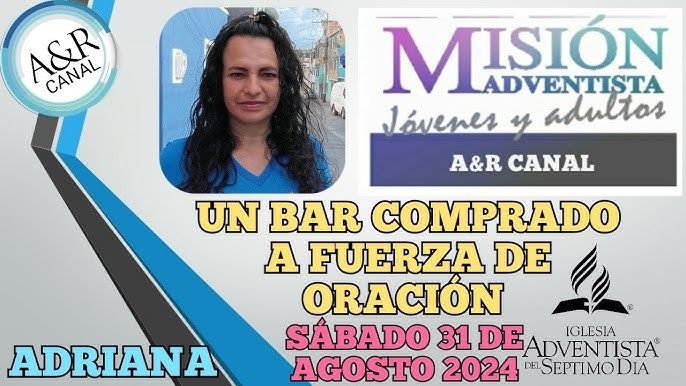 COLOMBIA
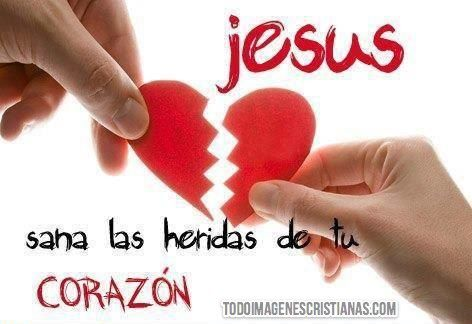 Jesús fue enviado a este mundo para traer buenas nuevas, para sanar a los corazones heridos, para 
liberar a los cautivos, según leemos en Isaías 61. 
También leemos en nuestra lectura bíblica, Isaías 
59:15 y 16 que el Señor se disgusta con la injusticia, 
y le asombra la actitud de indiferencia. Y es que 
la violencia puede ser por acción y por omisión.
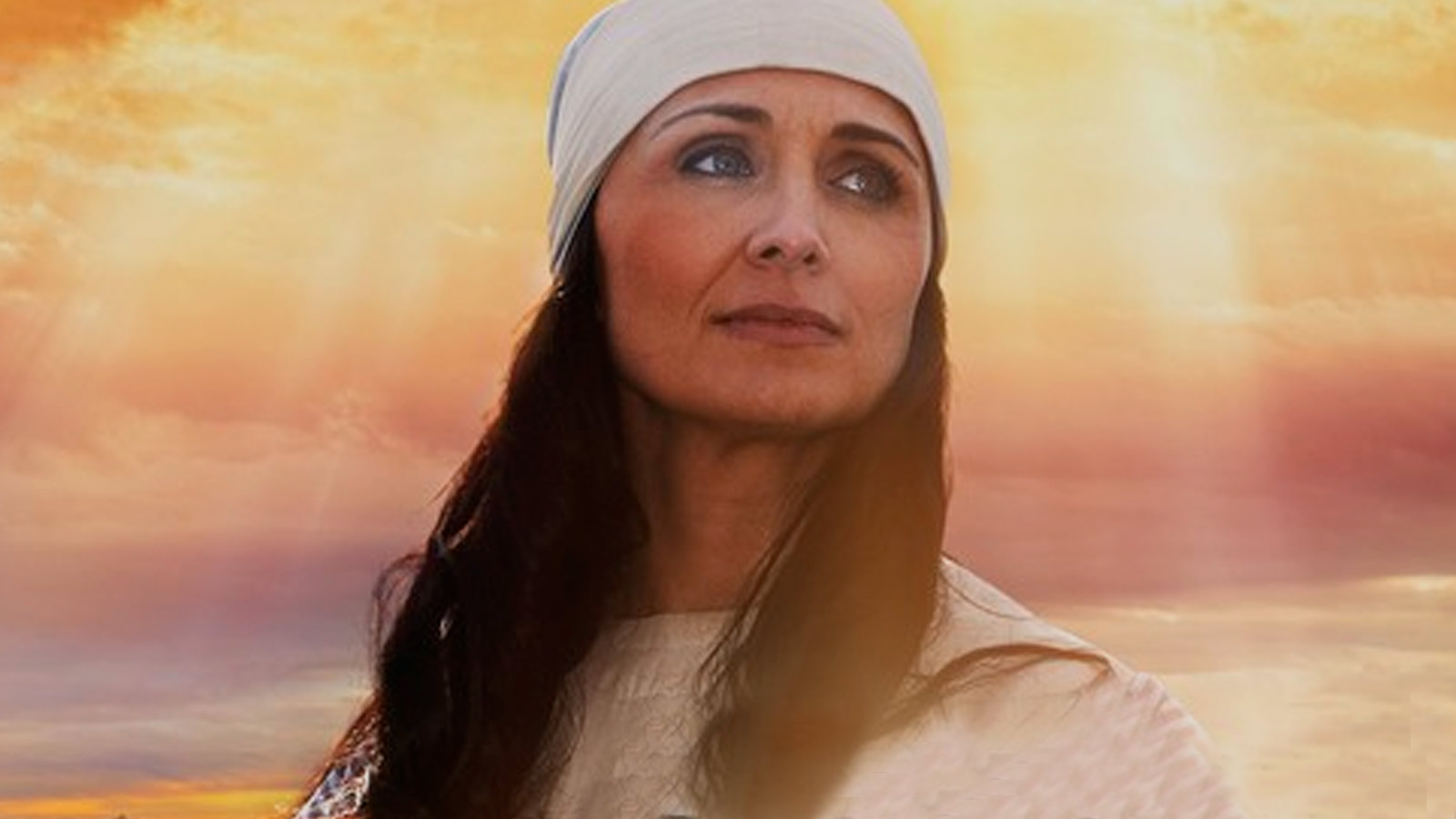 Cristo mismo intervino para detener el maltrato perpetrado a la mujer adúltera. “Esto fue para ella el 
principio de una nueva vida, una vida de pureza y paz, consagrada al servicio de Dios. Al levantar a 
esta alma caída, Jesús hizo un milagro mayor que al sanar la más grave enfermedad física. 
Curó la enfermedad espiritual que es para muerte eterna.
 Esa mujer penitente llegó a ser uno de sus discípulos 
más fervientes. Con amor y devoción abnegados, retribuyó su misericordia perdonadora.
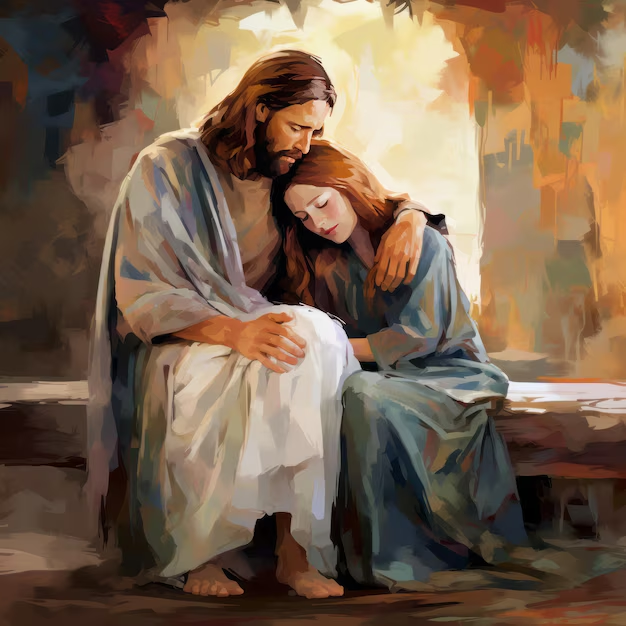 En su acto de perdonar a esta mujer y estimularla 
a vivir una vida mejor, 
el carácter de Jesús resplandece con la 
belleza de la justicia perfecta. Aunque no toleró el pecado ni redujo el sentido de la culpabilidad,
 no trató de condenar sino de salvar. El mundo tenía para esta mujer pecadora solamente desprecio y 
escarnio; pero Jesús le dirigió palabras de consuelo y esperanza” DTG
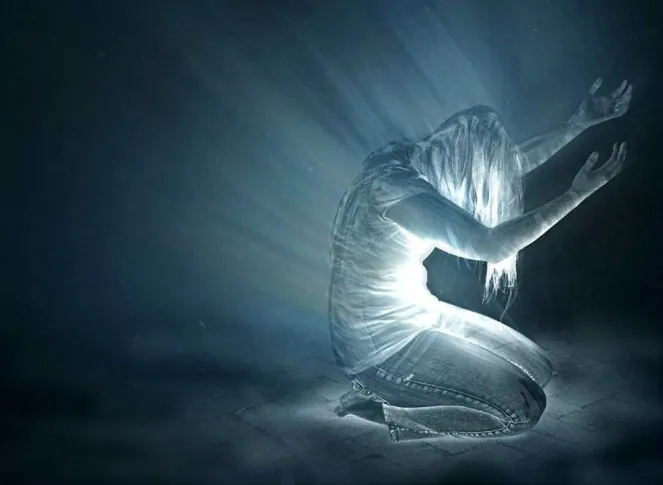 En su vida, Jesús nos enseñó la manera correcta de proceder. En todo momento y lugar evitó la 
violencia y cuidó que nadie fuera maltratado. La violencia en cualquiera de sus formas es reprobada 
por Dios y lo ve con desagrado. Imitemos a Jesús, porque hemos sido traídos de las tinieblas a su luz 
admirable para llevar buenas nuevas, consuelo, esperanza y oportunidad para los que sufren maltrato.
VERSÍCULO PARA MEMORIZAR
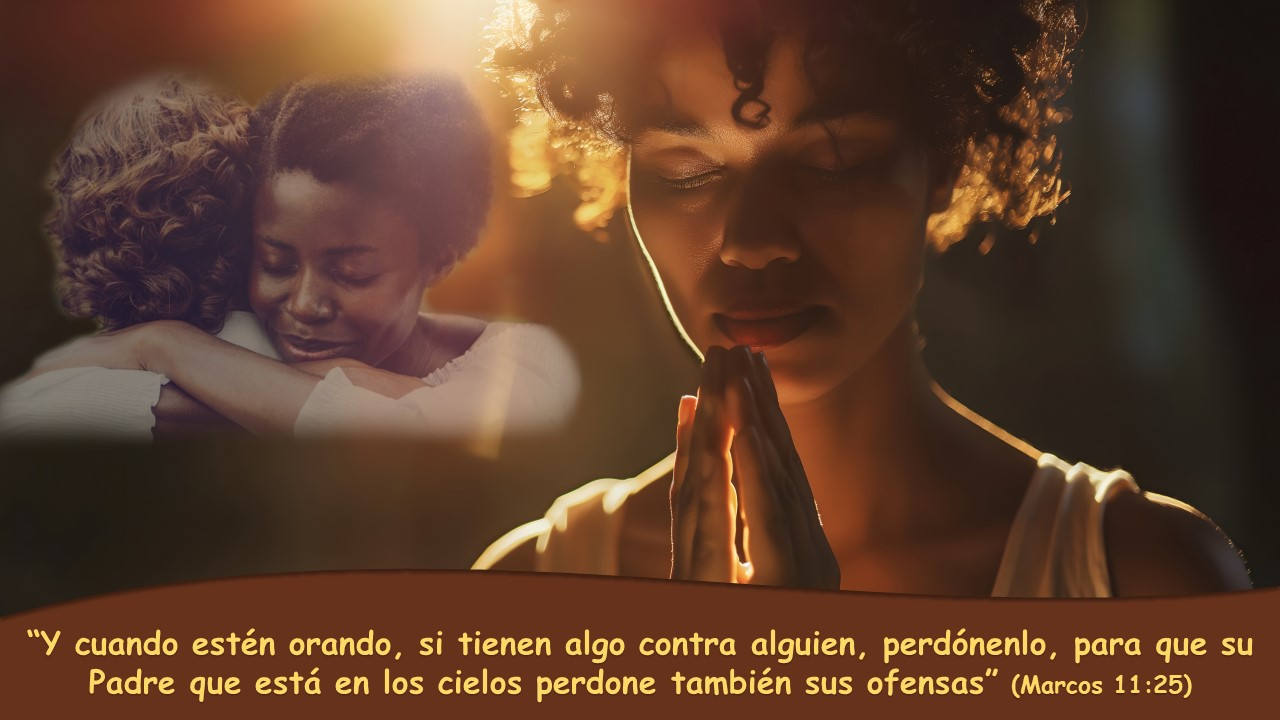 REPASO DE LA LECCIÓN # 9
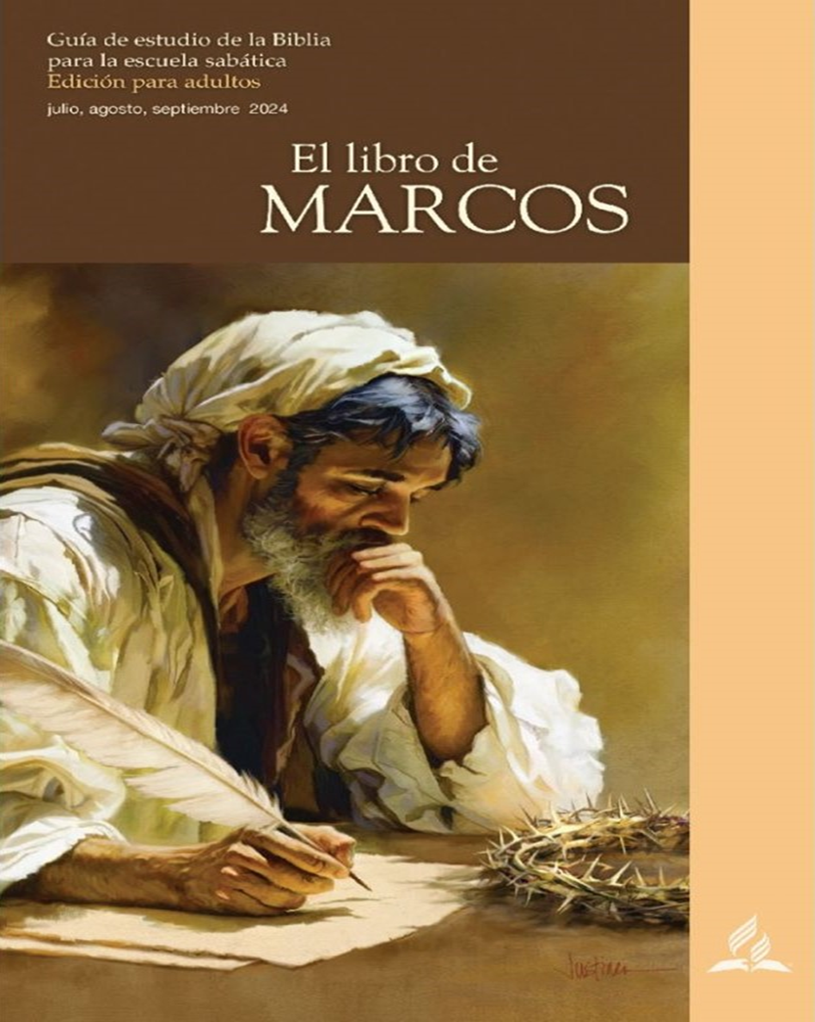 CONTROVERSIAS EN 
JERUSALEM
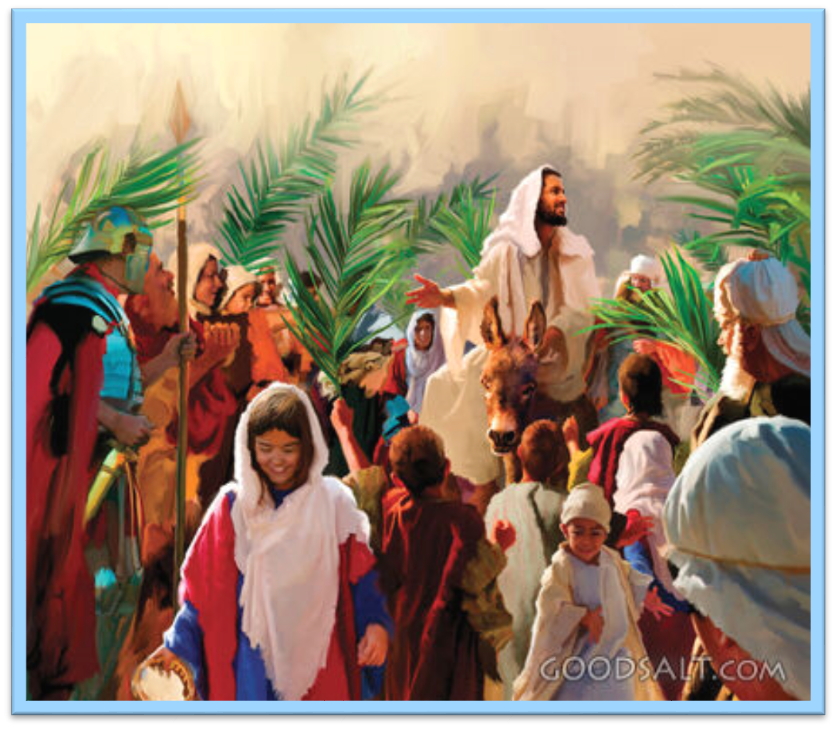 HIMNO FINAL
# 55 “GRANDE SEÑOR, ES TU MISERICORDIA”
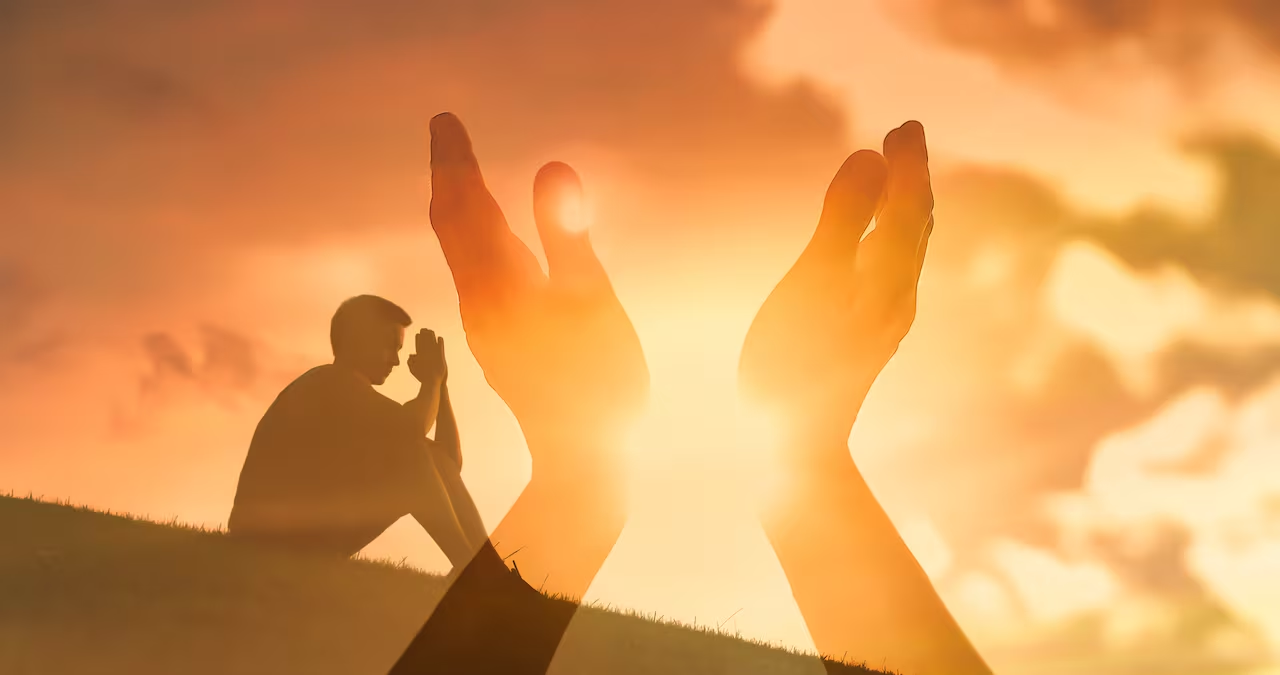 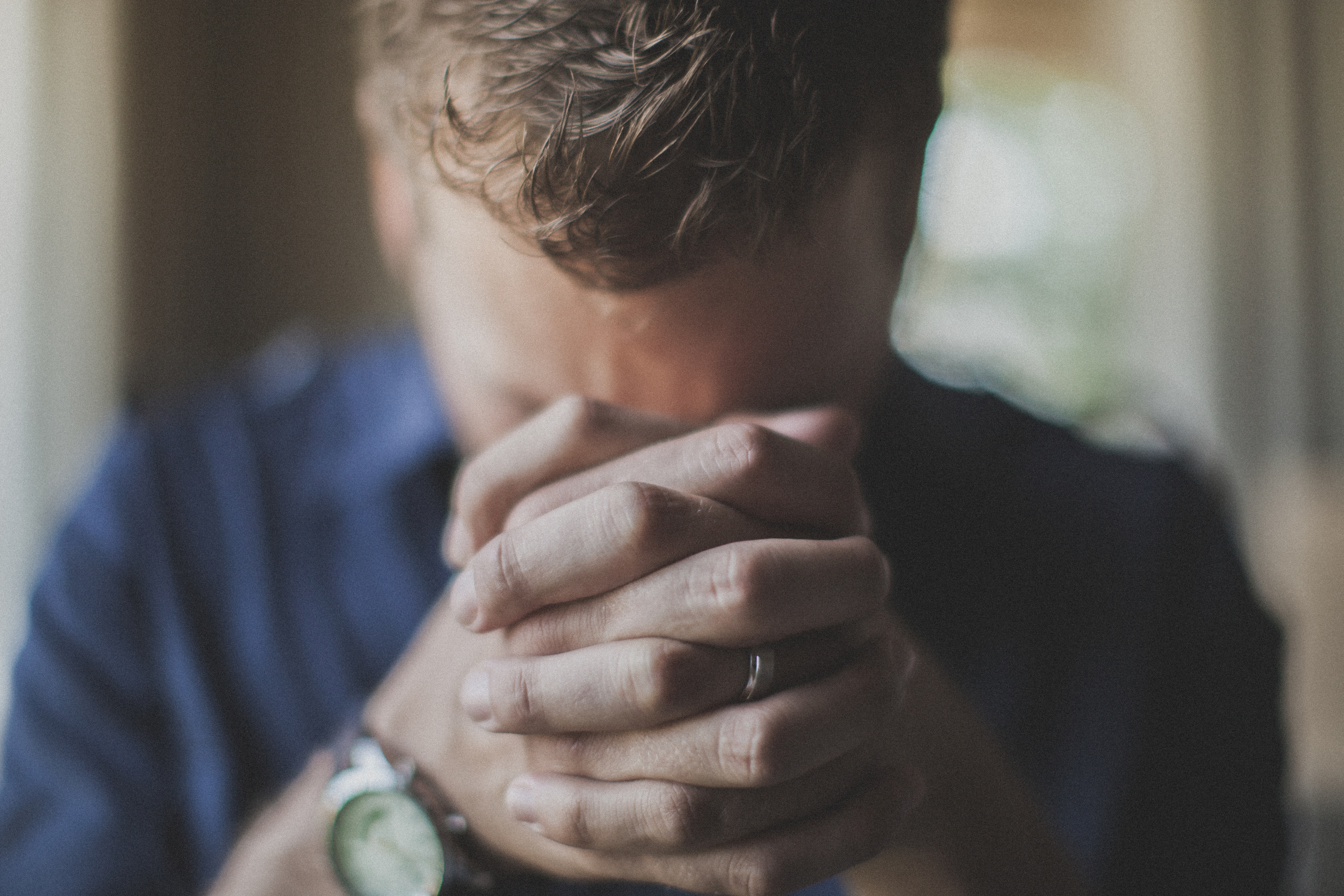 ORACIÓN FINAL
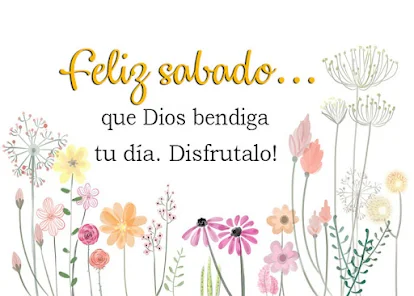